The Root of Sin
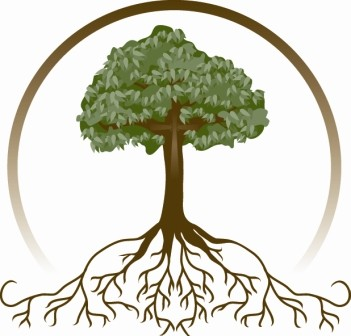 Romans 7:15-23
Separationfrom God
LUST
Richard Thetford					                     www.thetfordcountry.com
The Root of Sin
Tempted By Lust
James 1:13-14
Lust draws us away from right
Richard Thetford					                     www.thetfordcountry.com
The Root of Sin
Lust Conceives
James 1:15
When lust is taken hold of, lust conceives
Richard Thetford					                     www.thetfordcountry.com
The Root of Sin
Sin’s Birth
James 1:15
When we take hold of the forbidden – sin is born
Richard Thetford					                     www.thetfordcountry.com
The Root of Sin
Sin’s Results
James 1:15
Ultimate end of sin is death
Isaiah 59:1-2
1 John 2:15-17
Richard Thetford					                     www.thetfordcountry.com
The Root of Sin
Sin’s Results
Lust of the flesh
Galatians 5:19-21; Ephesians 2:3
Eve: Genesis 3:6
Jesus: Matthew 4:3
Richard Thetford					                    www.thetfordcountry.com
The Root of Sin
Sin’s Results
Lust of the eyes
Eve: Genesis 3:6
Jesus: Matthew 4:8-9
Richard Thetford					                     www.thetfordcountry.com
The Root of Sin
Sin’s Results
Pride of life
Eve: Genesis 3:6
Jesus: Matthew 4:5-6
Richard Thetford					                     www.thetfordcountry.com
The Root of Sin
Conclusion
Continually faced with temptation
Must learn God’swill and prepare!
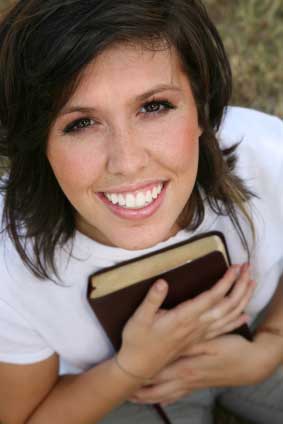 Richard Thetford					                     www.thetfordcountry.com